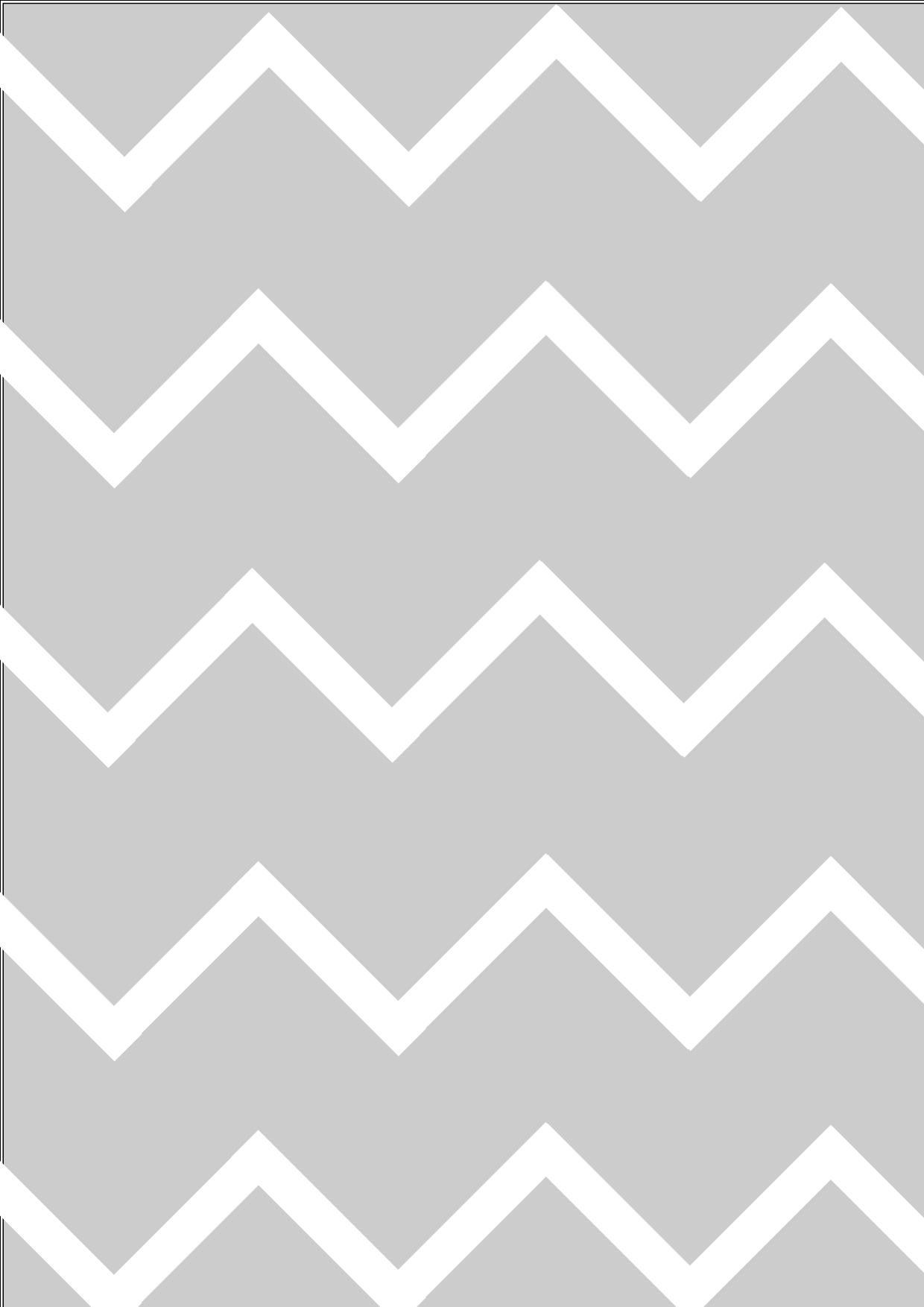 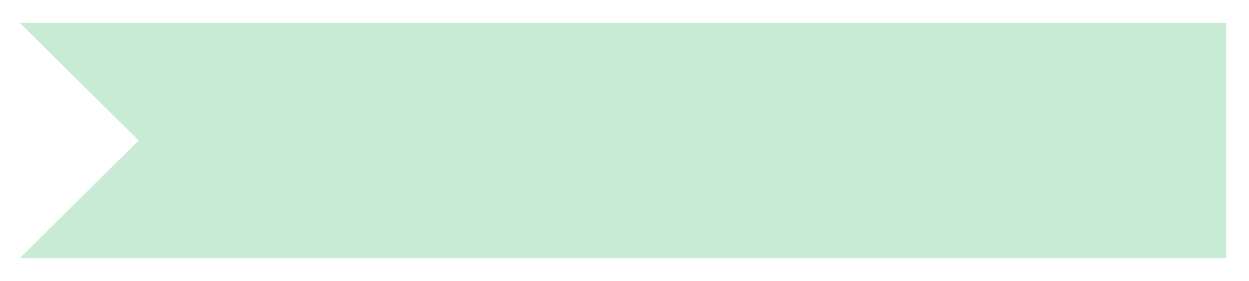 Mrs. Bagley’s Class News
October 1st – 4th
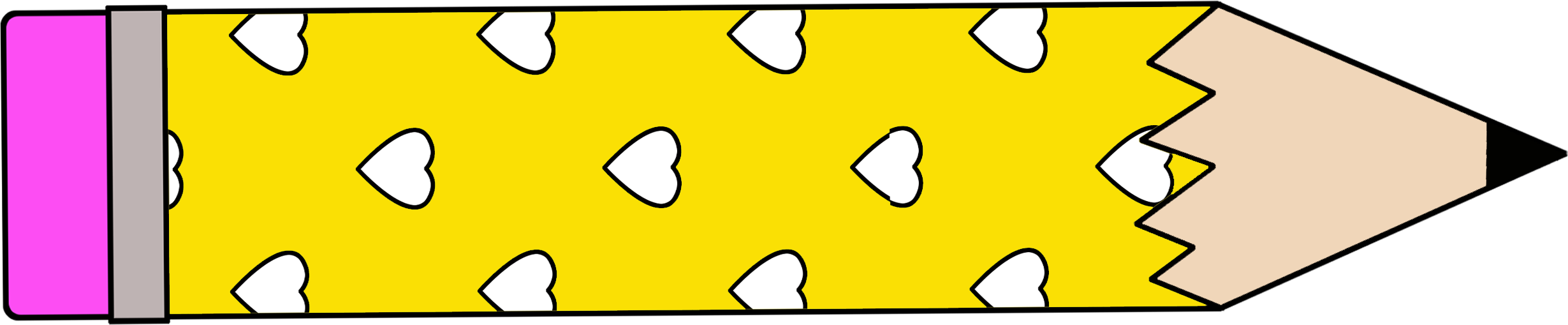 We are learning:
 
Get Acquainted Night/Open House: This will be a time to drop in and see the classroom. I will not be giving a formal presentation. Your child will be your guide and show you how things work in our classroom and explain some of their learning. I will NOT be conferencing or discussing your child’s behavior or academics.  Many of you have other classrooms to get to so this will allow you time to get to the other classrooms.  You can also visit the book fair, have them show you how to get to the specials classrooms, library, and cafeteria.   

Fundations We continue to work on correct letter formation, letter sounds. This week we focused on how words make up a sentence.  We were introduced to our first trick word and put it into our spelling notebook and added it to the word wall for them to reference when writing.  

Math: This week your child worked on identifying number expressions that are equal. For example:  4 + 2 = 1 + 5.   The next step was being able to change a false statement to make it true.  We used a program Zearn to practice fluency and reteach some of the harder concepts.
Behaviors
As a class we have had a difficult week with behaviors. We are focusing on making 
choices that will benefit our learning and help us be a Fyle Cub. This is not only in the classroom but in special areas and in the cafeteria. Please take a few minutes to remind your child about the rules and expectations for school and WHY we need those behaviors. We have used the question, What if everybody did that?
I TRULY APPRECIATE 
YOUR SUPPORT!
Weekly Report for __________

Respectful  _______

Responsible _______

Ready to Learn _______

Caring _______

Trustworthy _______

ME – Meeting Expectations
NS- Needed Support  - I will write a reason or message. 

Please sign and return this form each week. Please feel free to let me know if you have any questions.  

Parent Signature: __________________
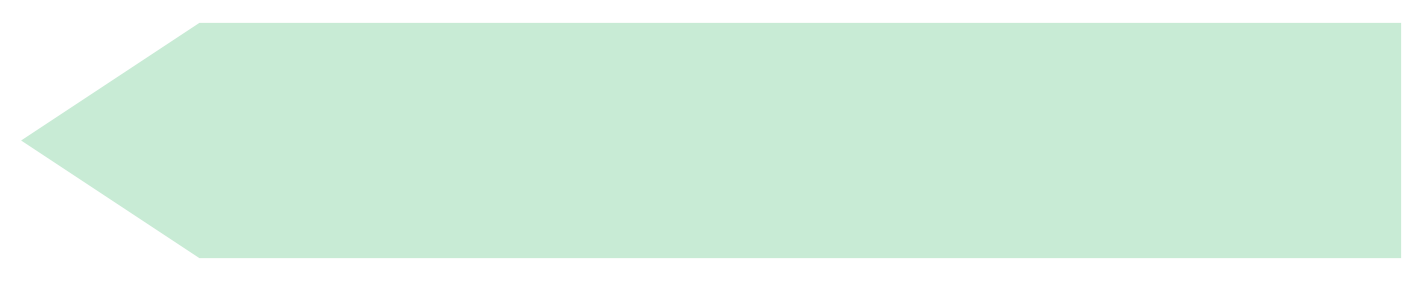 abagley@rhnet.org
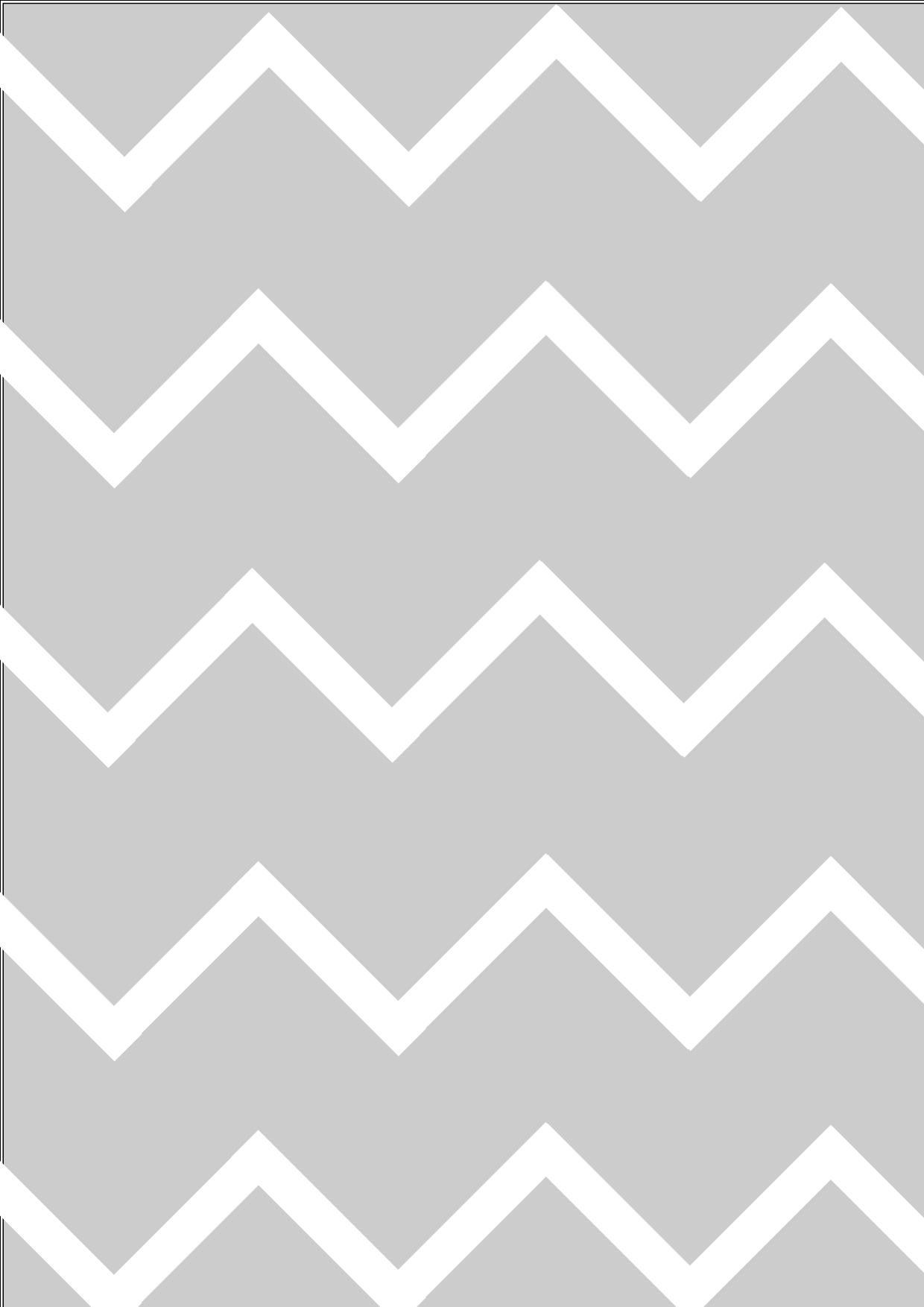 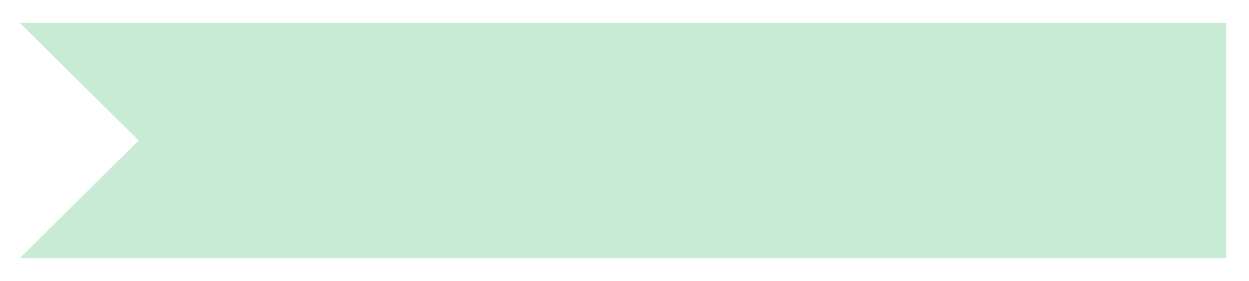 Mrs. Bagley’s Class News
October 1st – 4th
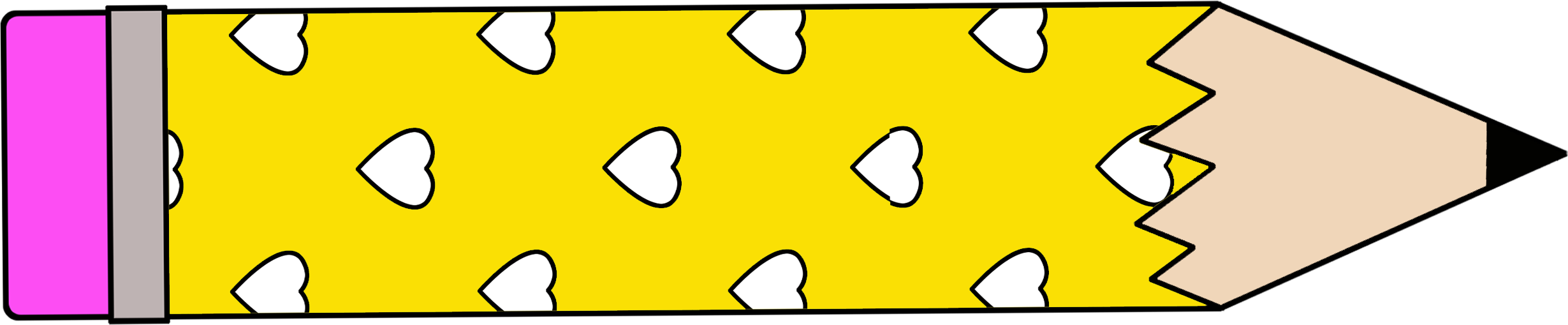 Sight Words/ Trick Words: I am looking forward to watching your child rise to be a champ this year. WOOHOO we have 3 students in our class that know all 225 words on the Fry Sight word list and were our first sight word champs!! They will be moving on to learn about long vowel patterns and words.  

Please help your child practice their sight words each night.  I started them with 7 words. I am checking in during the week and when they have mastered those 7 words, they will bring home the next 7. I know there will be some difficult words and some easy words in there. Continue to practice the stack and KEEP the baggie in the reading bag.  When your child gets 20+ words in their stack, I will take out the words they know automatically. I am looking forward to seeing their confidence grow with sight words. 

ELA: Your child has been working on two ELA centers.  Word Work and Read to Self. While they are working independently at these centers, Mrs. Sadowski (ELL teacher) and I are working with small groups focusing on reading.  We are using familiar words and sight words while we get the procedures down.  Ask your child about Read, Write, Decorate, and sorts.  These will be differentiated this month to meet your child’s needs.
Important Dates
10/8 - Columbus Day - No School
10/9 - 10/12 - Book Fair
10/10 - Get Acquainted Night 
10/11 - School Pictures
SPECIALS SCHEDULE: 
Monday 10/8 – D Day    
Tuesday 10/9 D Day    Wednesday 10/10– A Day    
Thursday 10/11 – B Day      
Friday 10/12 – C Day
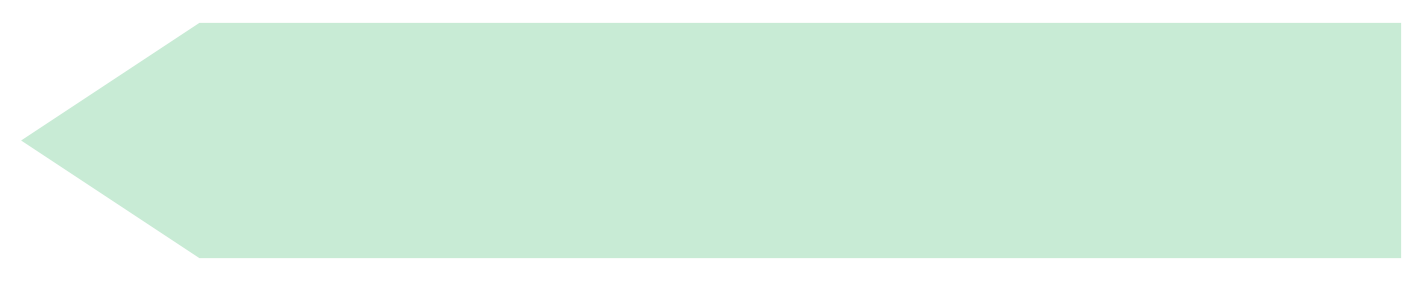 abagley@rhnet.org